El uso del imperfecto
¿Para qué usamos      el imperfecto?
Para contar sobre cuando éramos niños
Por ejemplo:  Cuando era pequeño montaba en trineo
Corría
Patinaba en la calle
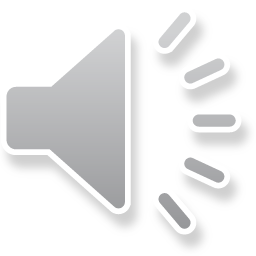 Jugaba al fútbol
Comía Helados
Montaba en patinetes
Salía con mis amigos
Leía cuentos para niños
Montaba en bicicleta
Estudiaba
Cuando era pequeño
Cuando era  pequeño me gustaba hacer muchas cosas, jugaba al fútbol, montaba en patinetes, en bicicleta, en trineo, patinaba con mis amigos en la calle, leía cuentos para niños, corría en el parque; a veces me caía pero me levantaba rápido.
Mi rutina no era como ahora, no iba a la escuela; iba al jardín de niños. Todo era distinto, claro pensaba distinto. Ahora casi todo ha cambiado y me parece que seguirá cambiando para mejor. Todo depende de nosotros.
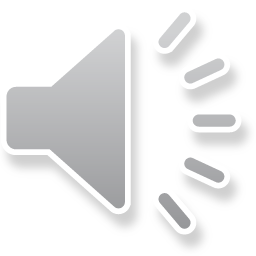 Aquí tienes un ejemplo del uso del                     imperfecto